Cross out the odd word.
1. cabbage, carrots, ham, potato
2. fish, cheese, butter, milk
3.  sweets, cakes, tea, chocolate
4. apple, honey, banana, orange
Check yourself.
1. ham
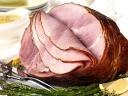 2. fish
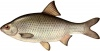 3. tea
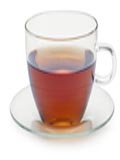 4. honey
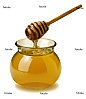 If you correctly devide all these letters, you will learn what bears like.
SWEETSHONEYANDSHUGAR
Check yourself
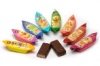 Sweets, honey and sugar.
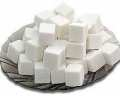 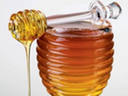